«Цель обучения ребенка состоит в том, чтобы   делать его способным развиваться дальше, без помощи учителя».
                                                     Элберт Хаббарт
Задачи на проценты как средство формирования функциональной грамотности



Алмасова Гульжан Зияшевна
Учитель математики
ГБОУ СОШ №2 п.г.т. Усть-Кинельский
Работа над формированием математической грамотности основана на следующих положениях:
Этапы математического моделирования
Для развития туристического бизнеса мэрией города было принято решение о строительстве новой гостиницы. В ее проектировании, строительстве и оборудовании приняли участие студенты учебных заведений города. По проекту, который разработали с участием студентов архитектурного университета, в гостинице должно быть 200 современных одноместных и двухместных номеров. Бизнес- план, составленный студентами финансового университета, предполагал, что одноместный номер будет приносить 25 000 р. прибыли в месяц, а двухместный – 40 000 р. в месяц. Расчет прибыли основывается на предположении, что одноместные номера будут ежемесячно заполняться на 60%, а двухместные - на 80%. Вычислите сколько одноместных и сколько двухместных номеров заложено в проект гостиницы, чтобы ежемесячная прибыль составляла 5 040 000 р.?
Решение: А=В∙С


х- количество одноместных номеров, у- количество двухместных номеров. 



𝐴 – всего номеров, В, С, D – сумма прибыли (В – общая, С,D – для одноместных и двухместных номеров соответственно, n и m – заполнение номеров). Решив систему получим х = 80 количество одноместных номеров,  у = 120 количество одноместных номеров   
Ответ: х= 80 , у =120.
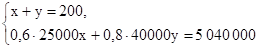 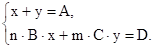 Методические приемы трансформации текстовых задач
Спасибо за внимание!